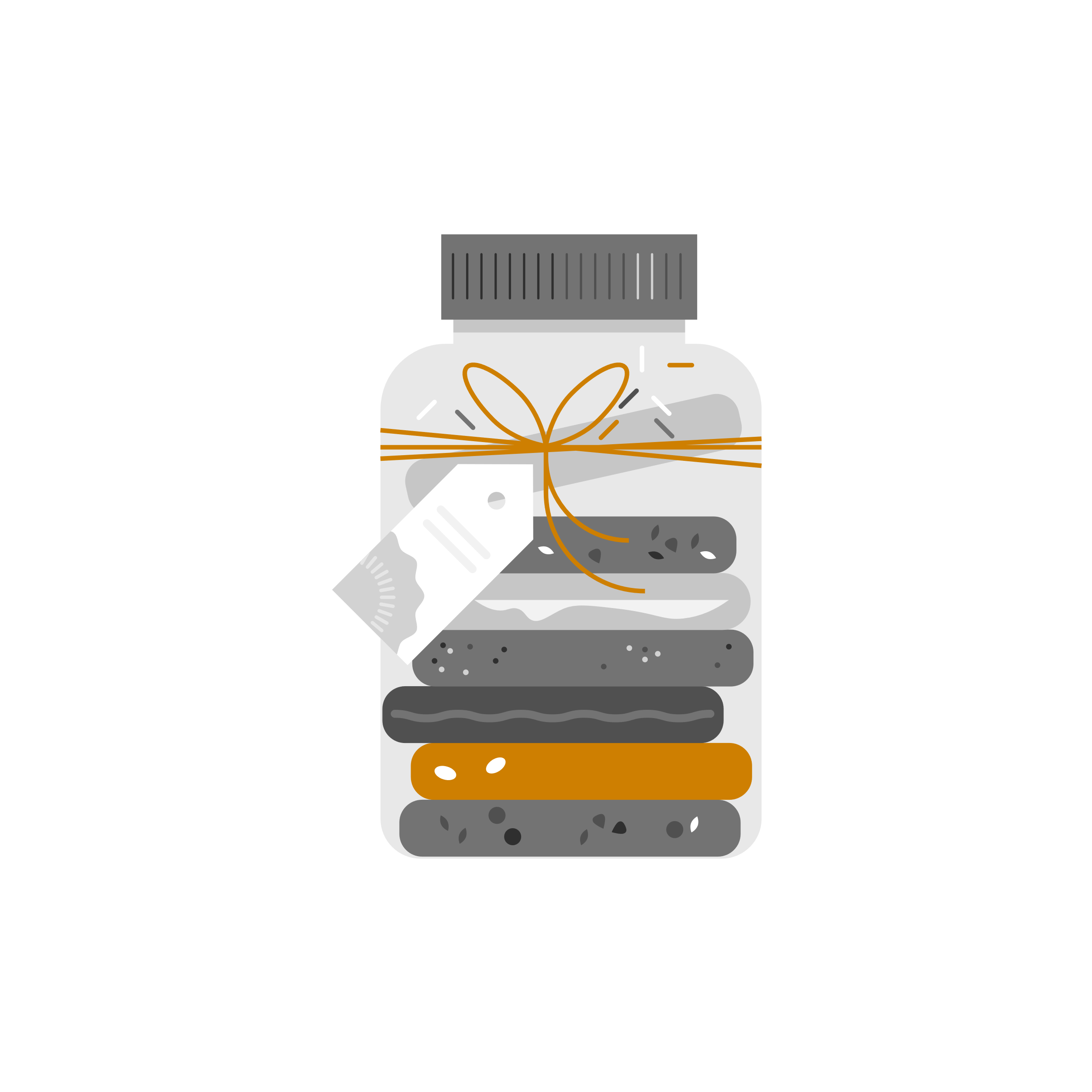 Energie-Glas
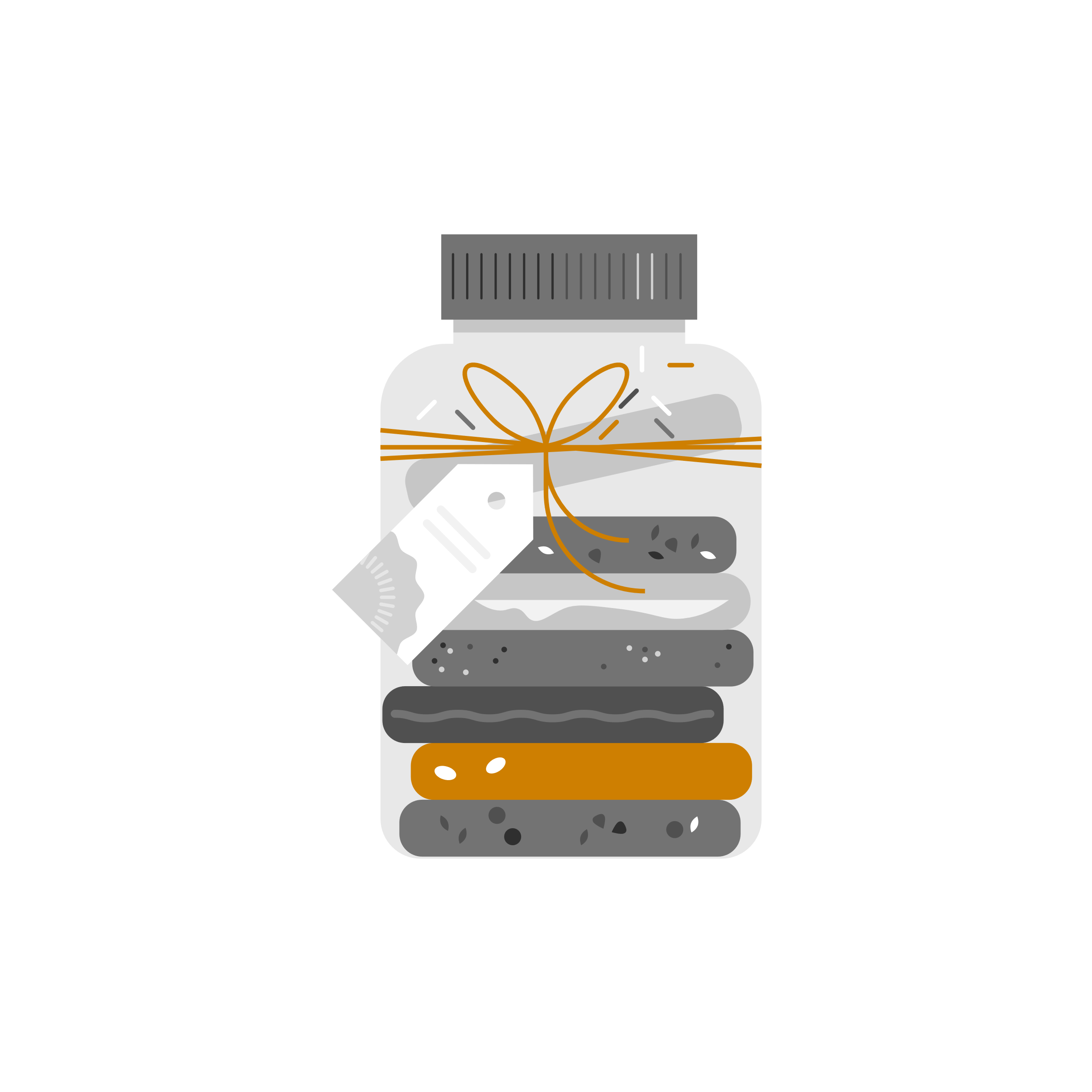 Energie-Glas
Was füllt mein Gefäß?
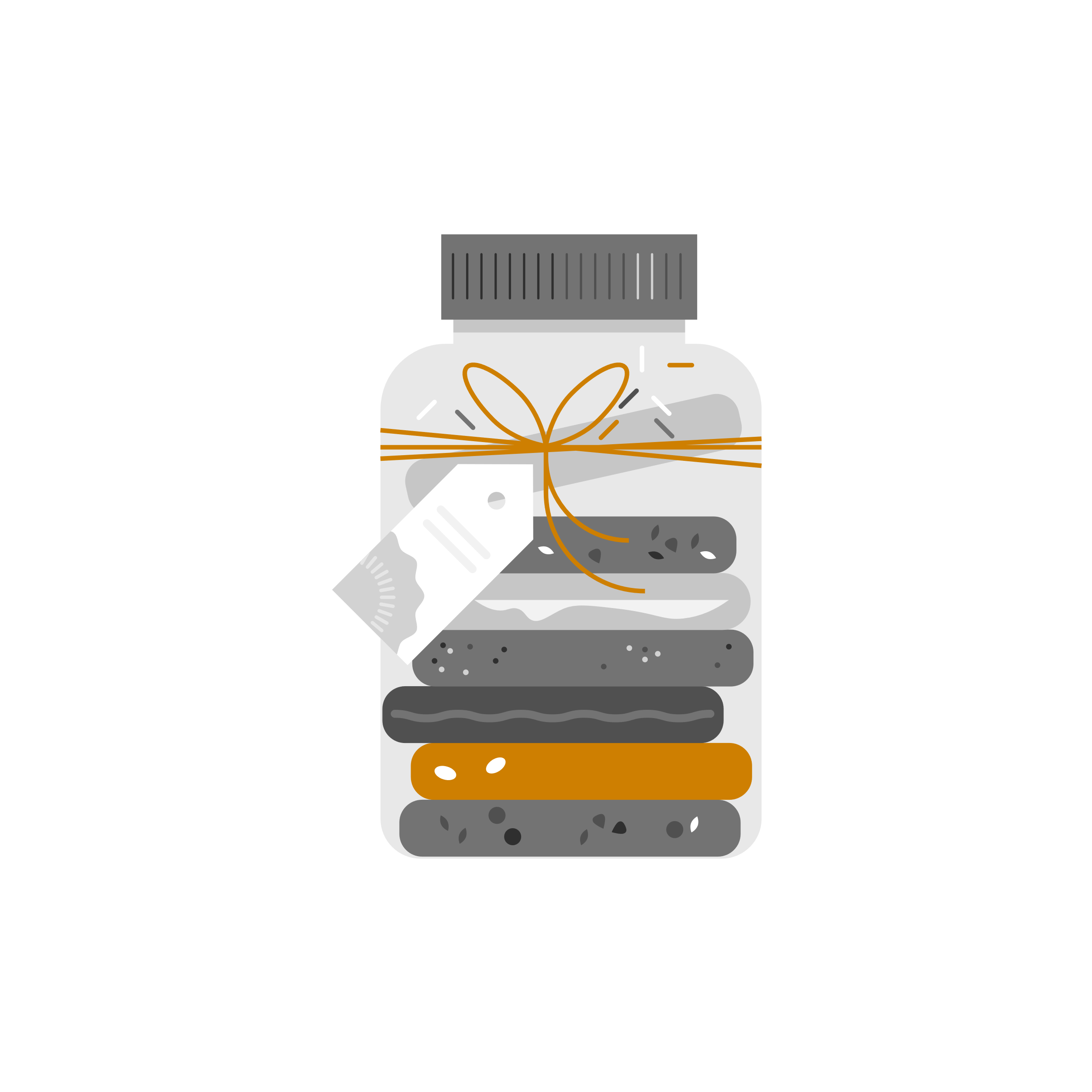 Energie-Glas
Was leert mein Gefäß?
Was füllt mein Gefäß?
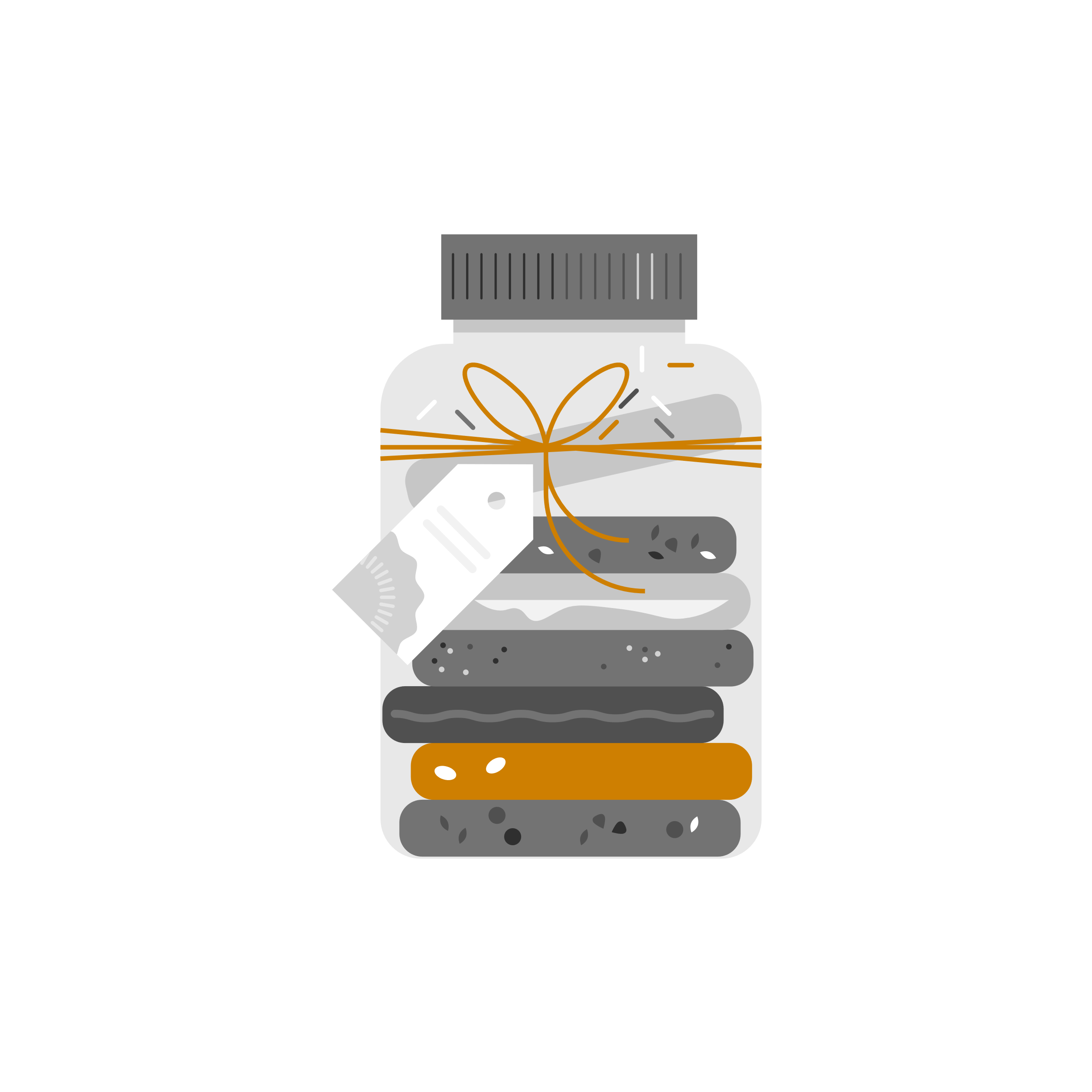 Energie-Glas
Was leert mein Gefäß?
Was füllt mein Gefäß?
Frage: Mit welchen Schritten kann ich meinen Energiehaushalt langfristig und dauerhaft stärken? Sucht euch dazu kleine, konkrete & überschaubare Schritte, die eure Energiequellen vermehren.
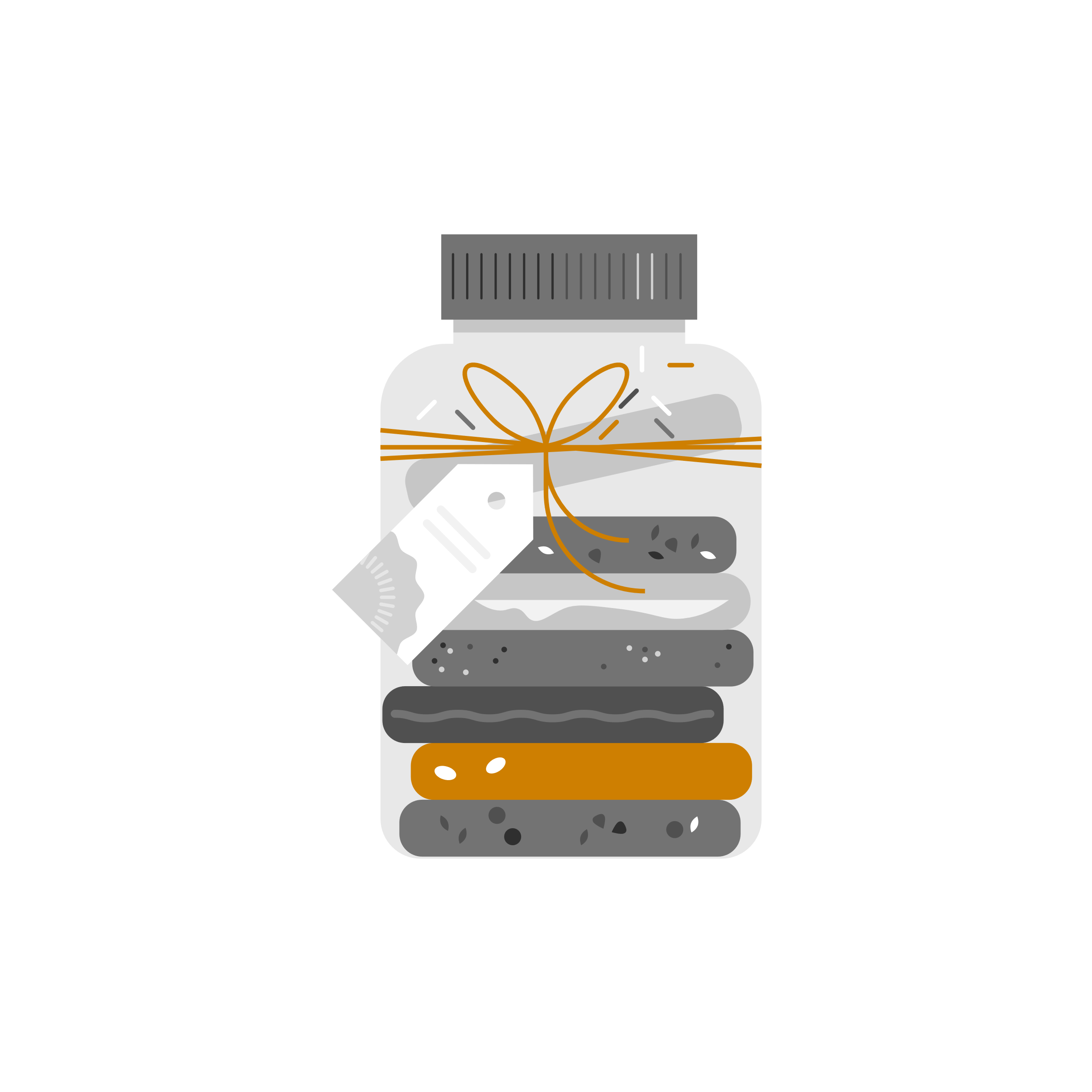 Energie-Glas
Was leert mein Gefäß?
Was füllt mein Gefäß?
Frage: Mit welchen Schritten kann ich meinen Energiehaushalt langfristig und dauerhaft stärken? Sucht euch dazu kleine, konkrete & überschaubare Schritte, die eure Energiequellen vermehren.   
„Lass Dich nicht vom Bösen überwinden, sondern überwinde das Böse mit Gutem“ (Paulus)